How About Playing the Real……
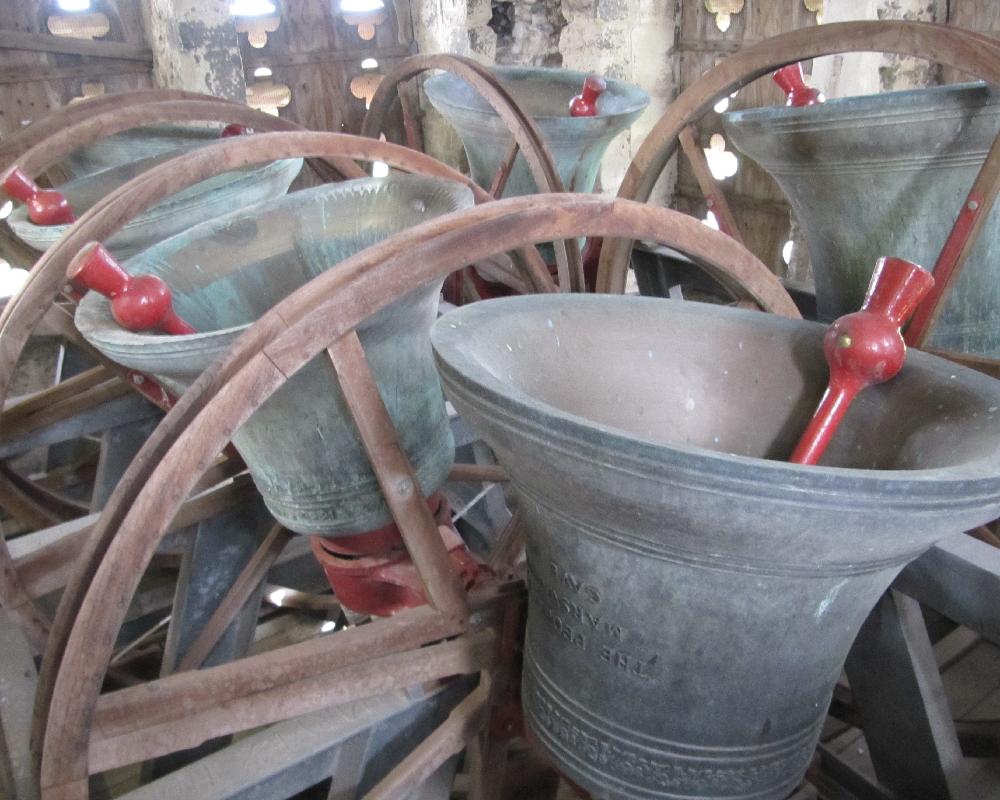 Heavy Metal ??
Ask a member of The Band today, 

or call Richard on: ********
or Ruth on: ******